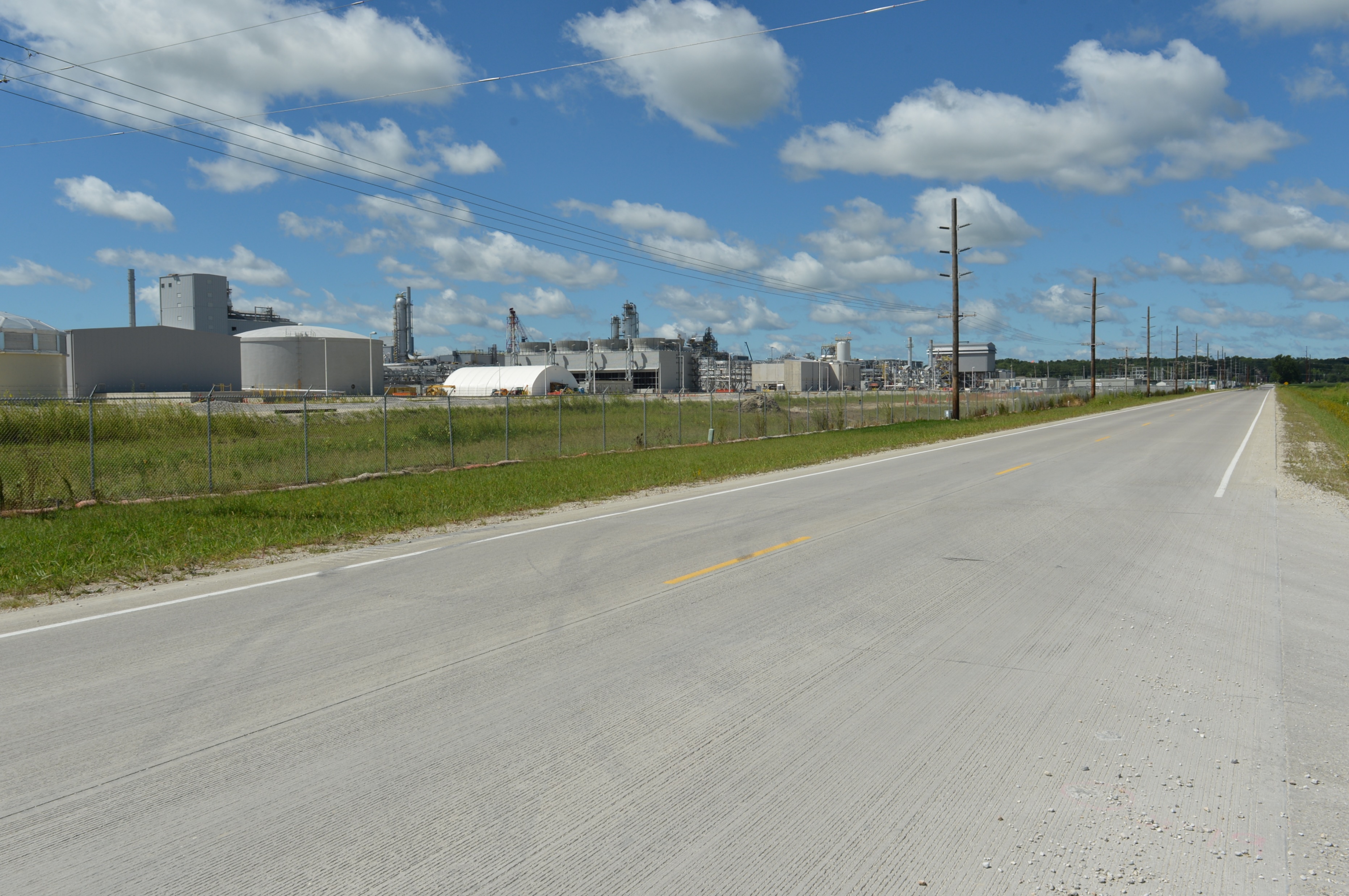 Revitalize Iowa’s Sound Economy Program
Funding Recommendation
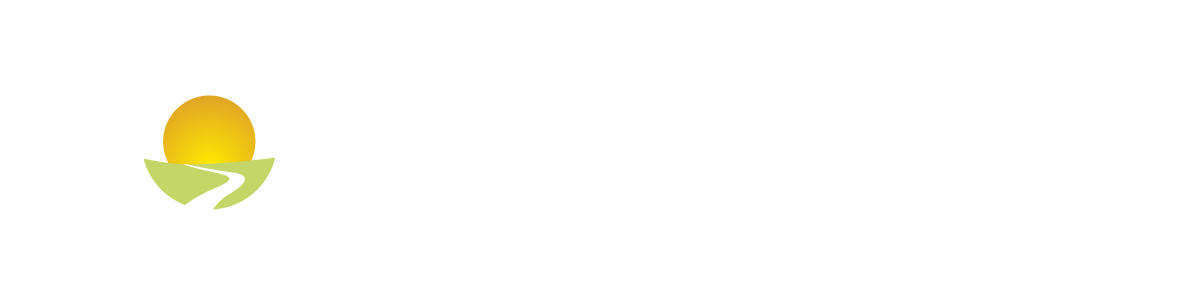 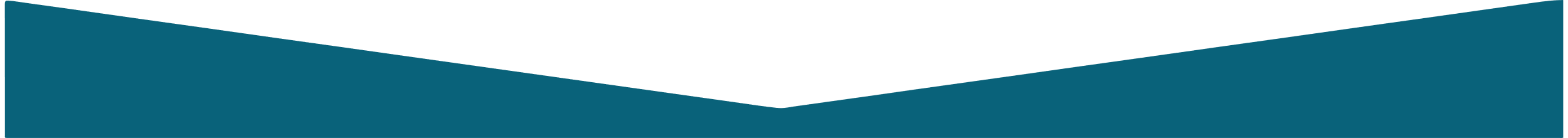 Debra Arp
Grant Program Administration Team Lead
6/10/2024
Revitalize Iowa’s Sound Economy Program
Created in 1985
Purpose: To promote economic development through roadway improvements
Eligible development shall have value-adding activities that feed new dollars into the economy
Available to cities and counties through an application program
2
2
Monthly Program Financial Report
Funded annually with dedicated state motor fuel and special fuel tax revenues
1 Calculation based on FY2023 average monthly RISE RUTF revenue of $979,972 to the city RISE fund and $489,986 to the county RISE fund. As of 4/30/2024, FY2024 is 83.3% complete.
2 Actual RISE revenue includes RUTF revenue, loan repayments, and project settlements. These revenue sources are variable and are not included in projections.
3
3
Immediate Opportunity Project Evaluation
4
4
Immediate Opportunity Recommendation
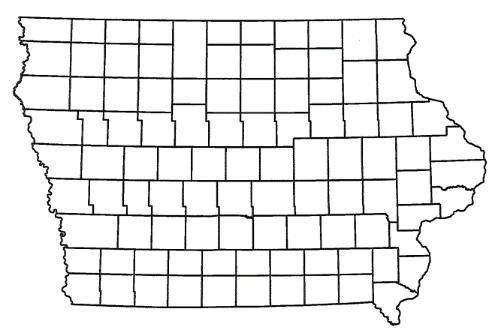 5
5
Fort Dodge
Immediate Opportunity
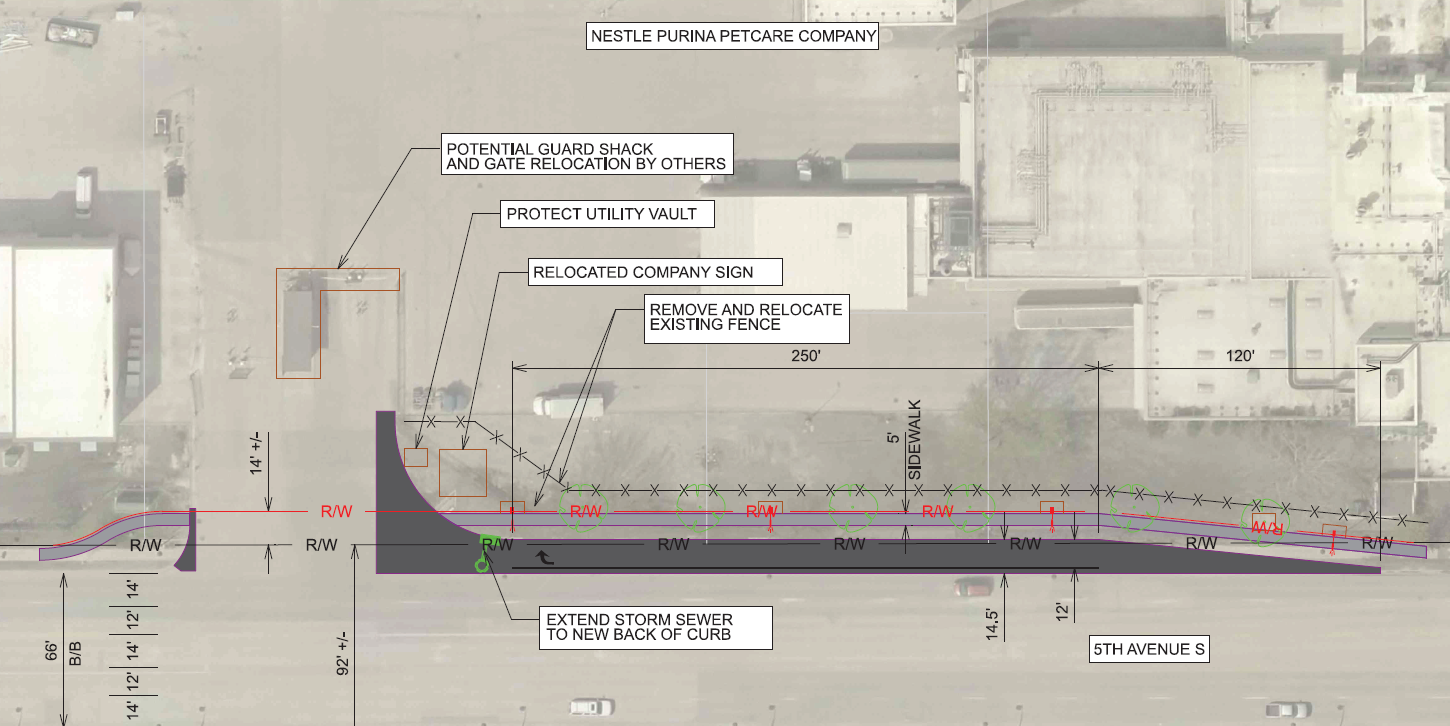 Construction of a right turn lane on 5th Avenue South located on the southeast side of town providing improved access to Nestle Purina PetCare Company in support of a plant expansion.


Total Cost:    $430,563
Requested:   $344,450 (80%)
Jobs Committed: 29
RISE Cost/Job Assisted: $11,878
Capital Investment/RISE: $508.31
Ave Wage of Committed Jobs: $27.00
Percent of Laborshed Wage: 124%
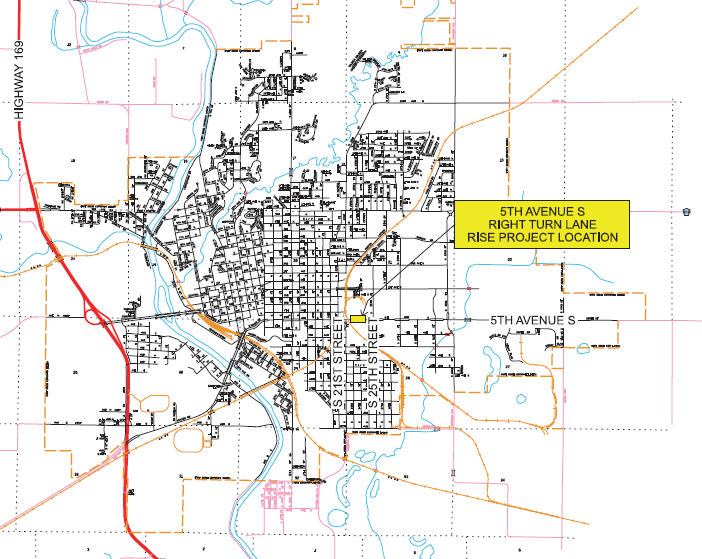 6
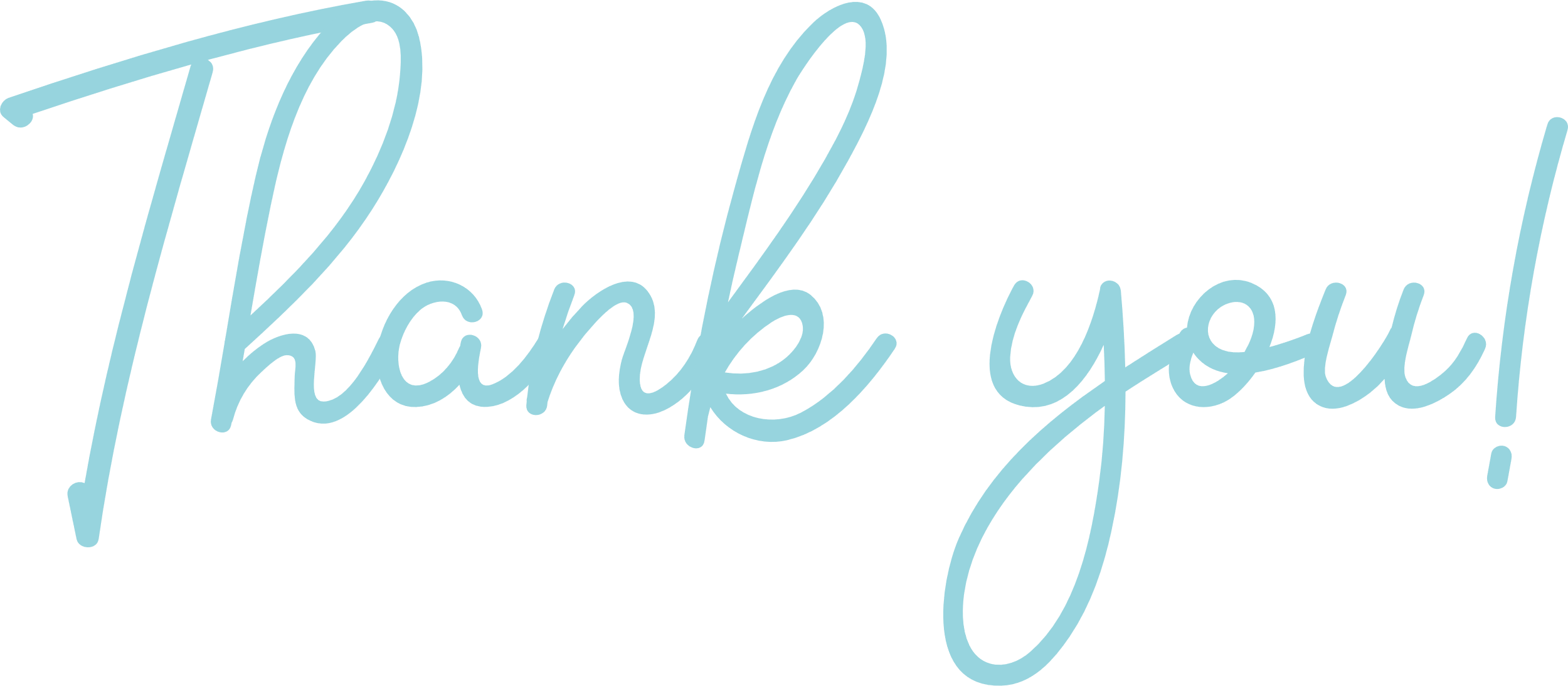 Questions?
jennifer.kolacia@iowadot.us
515-239-1738
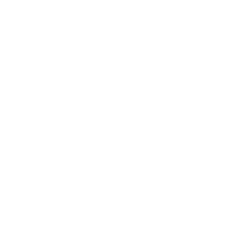 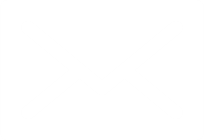